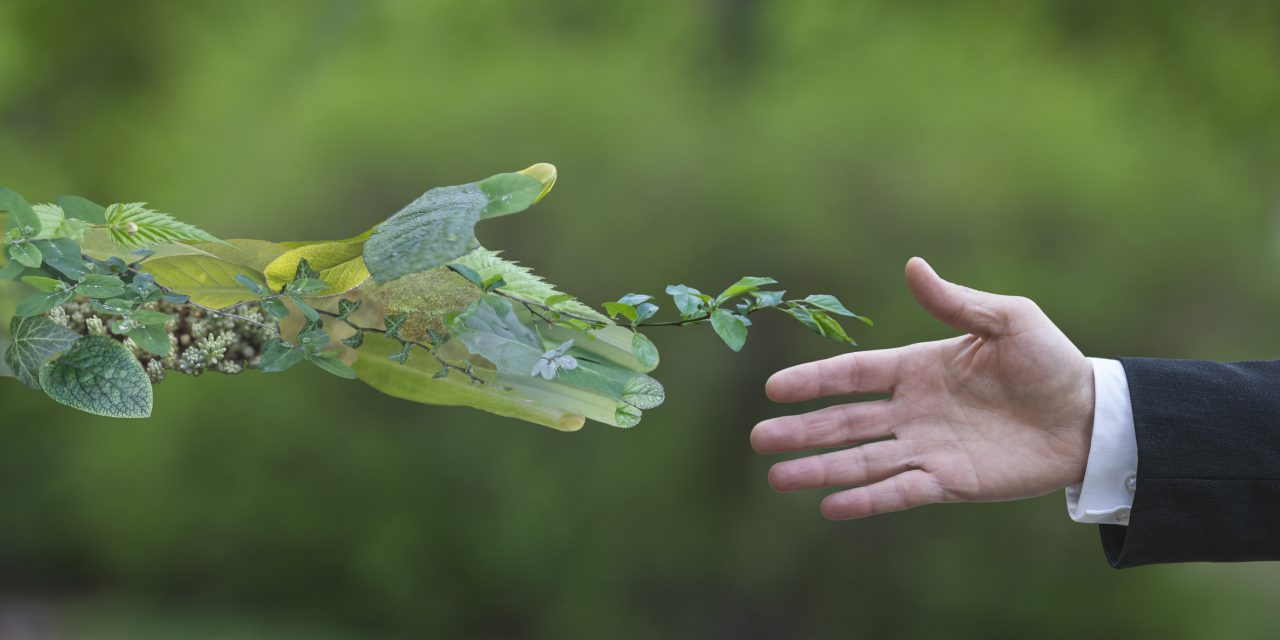 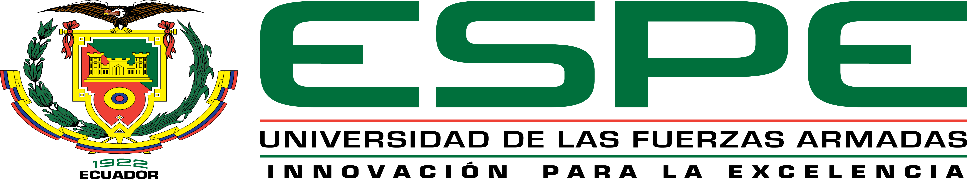 DEPARTAMENTO DE CIENCIAS ECONÓMICAS ADMINISTRATIVAS Y DE COMERCIO
CARRERA DE ADMINISTRACIÓN TURÍSTICA Y HOTELERA
EL TURISMO SOSTENIBLE COMO ESTRATEGIA DE DESARROLLO PRODUCTIVO EN EL CANTÓN YANTZAZA, PROVINCIA ZAMORA CHINCHIPE
AUTORAS:
CAGUA ENRIQUEZ JOSELINE DANIELA
QUINGA LEÓN HANSHY MABIL
DIRECTOR  DE TESIS:
MGS. JÁCOME SIMBAÑA MARCO FERNANDO
TABLA DE CONTENIDOS
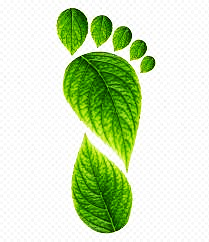 1
Planteamiento del problema
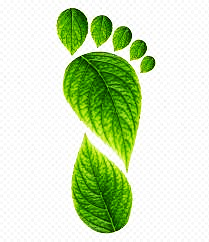 2
Objetivos
6
Propuesta
3
Marco teórico
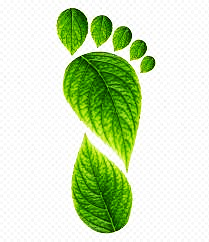 7
Conclusiones y Recomendaciones
Metodología de la investigación
4
Resultados
5
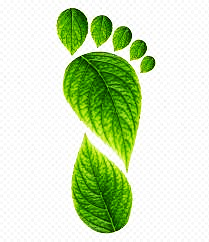 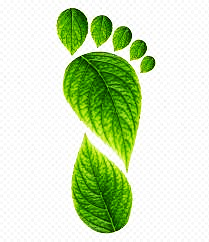 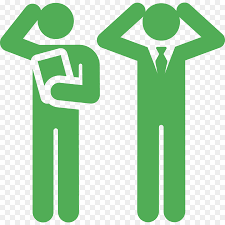 PLANTEAMIENTO DEL PROBLEMA
1
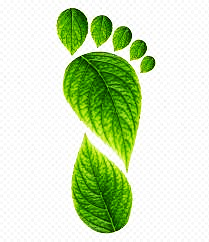 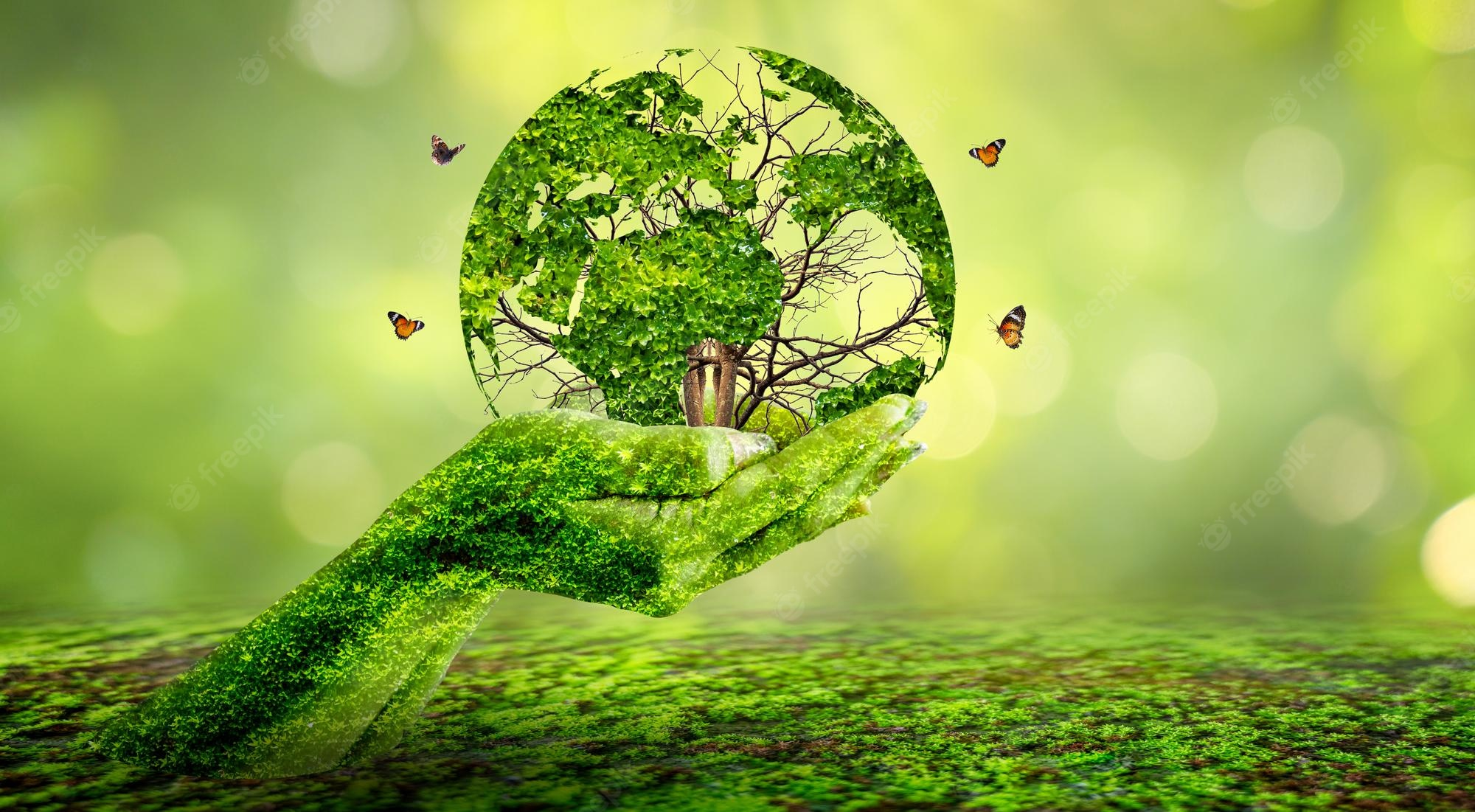 PLANTEAMIENTO DEL PROBLEMA
Contaminación ambiental
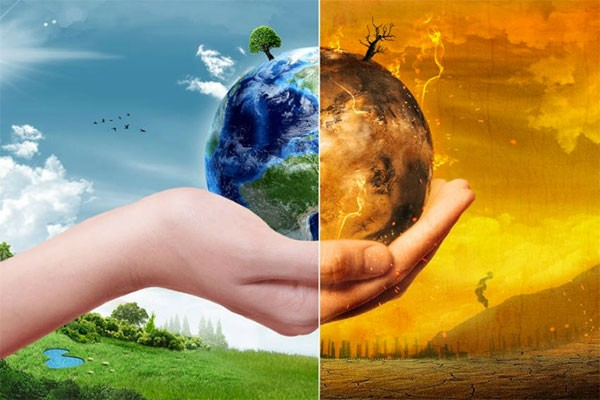 Destrucción o masificación de zonas turísticas
Sobreexplotación de los recursos turísticos naturales y culturales
Degradación cultural
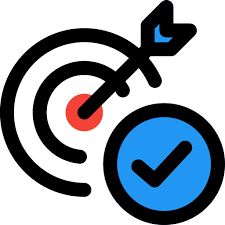 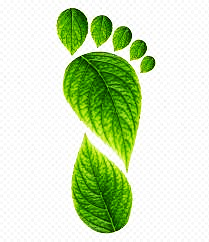 2
OBJETIVOS
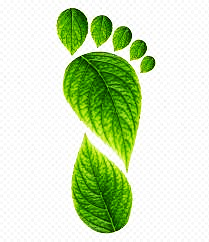 OBJETIVOS
OBJETIVOS ESPECÍFICOS
Determinar
GENERAL 

Analizar el turismo sostenible como estrategia de desarrollo productivo en el cantón Yantzaza, provincia de Zamora Chinchipe
1
Realizar
2
Proponer
3
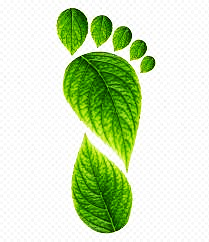 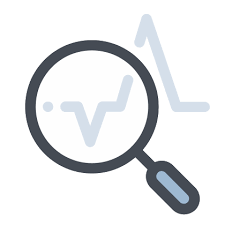 3
MARCO TEÓRICO
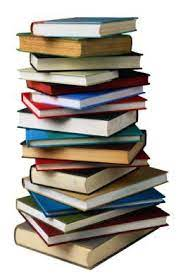 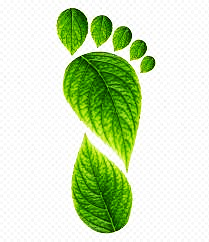 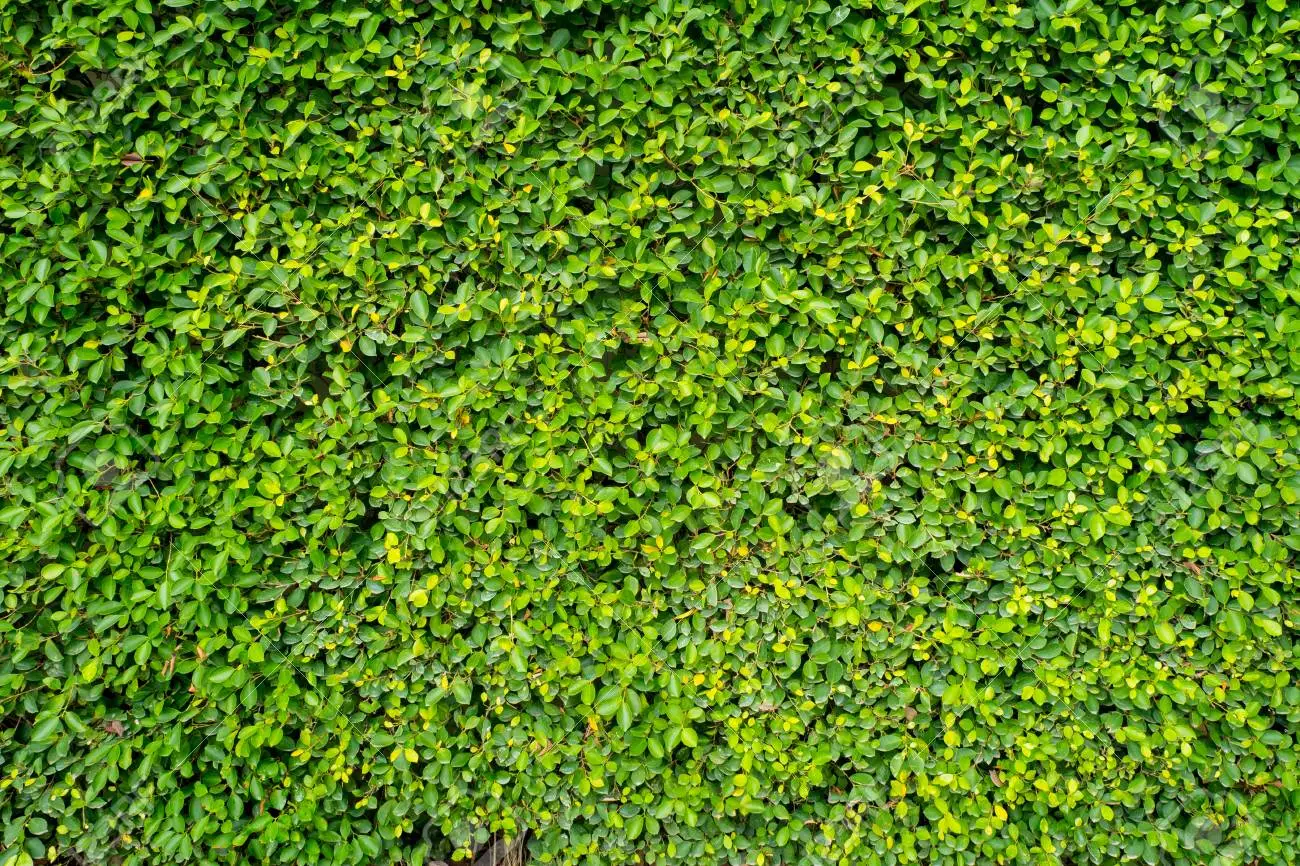 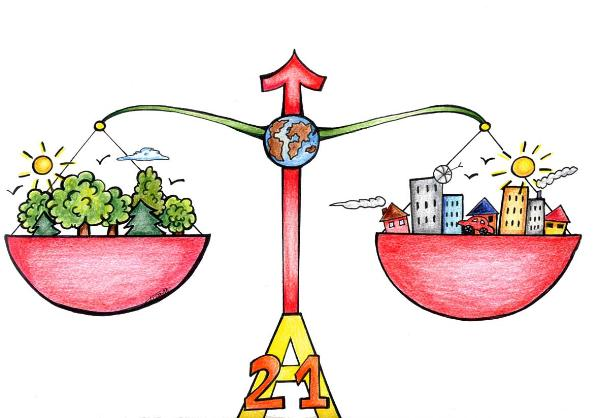 Teoría de Turismo sostenible
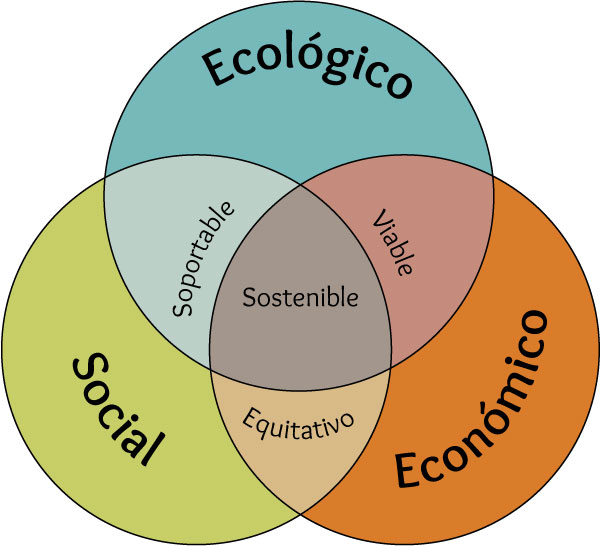 Teoría del Desarrollo Sostenible
TEORÍA DE SOPORTE
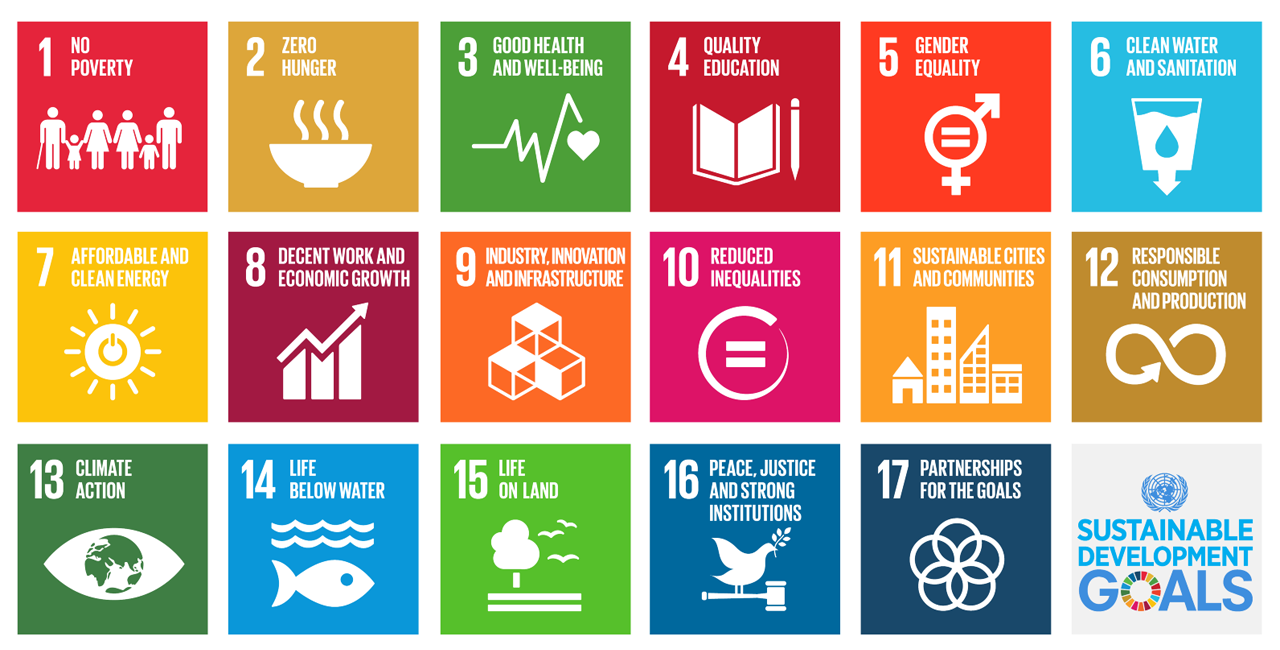 Agenda 2030 (Objetivos del Desarrollo Sostenible)
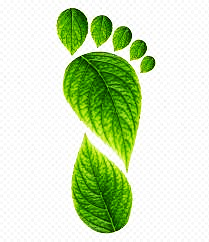 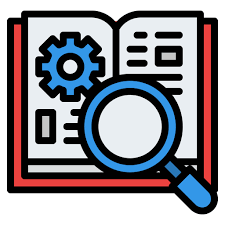 4
METODOLOGÍA DE LA INVESTIGACIÓN
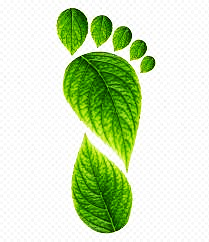 METODOLOGÍA DE LA INVESTIGACIÒN
cifras
datos
Visión objetiva (Inv. cuantitativa)
Enfoque de la Investigación
Mixto
Tipología de la investigación
Por su afinidad: Aplicada
Por las fuentes de información: Mixta
Por las unidades de análisis: In situ
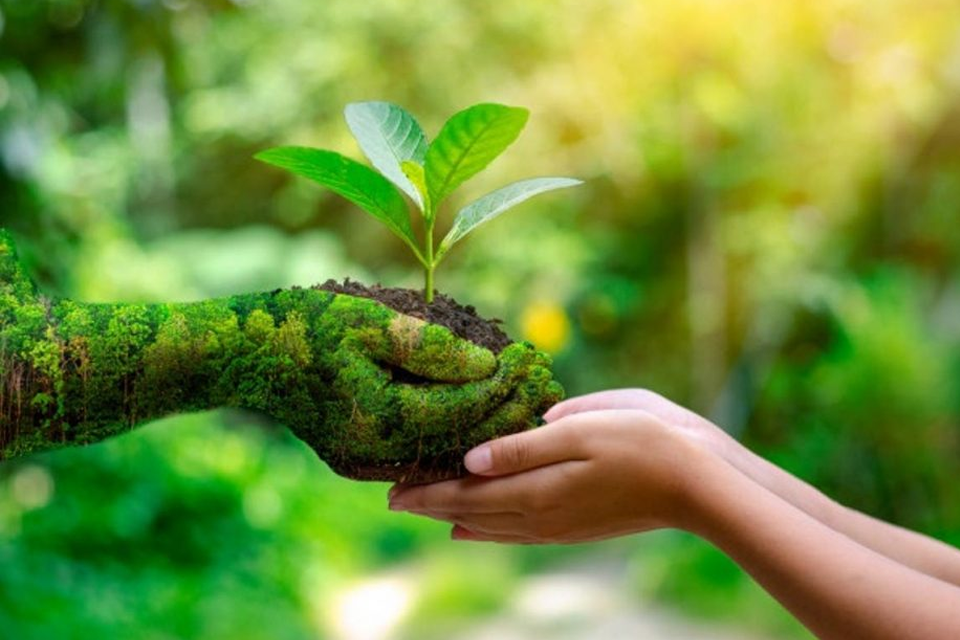 Por el control de variables: No experimental
Por el alcance: Exploratorio - Descriptivo
Técnicas Primarias
Técnicas Secundarias
INSTRUMENTOS DE RECOLECCIÓN DE INFORMACIÓN
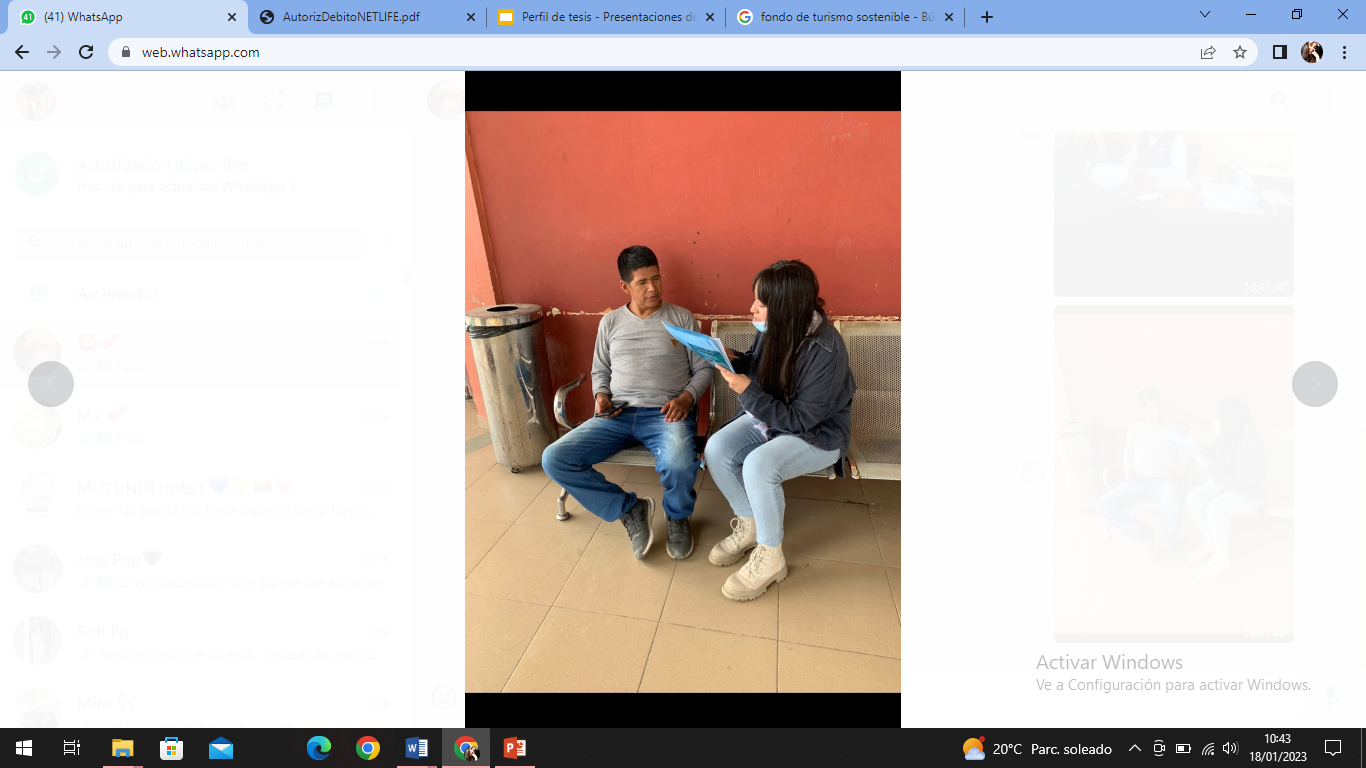 Revisión bibliográfica
Entrevista
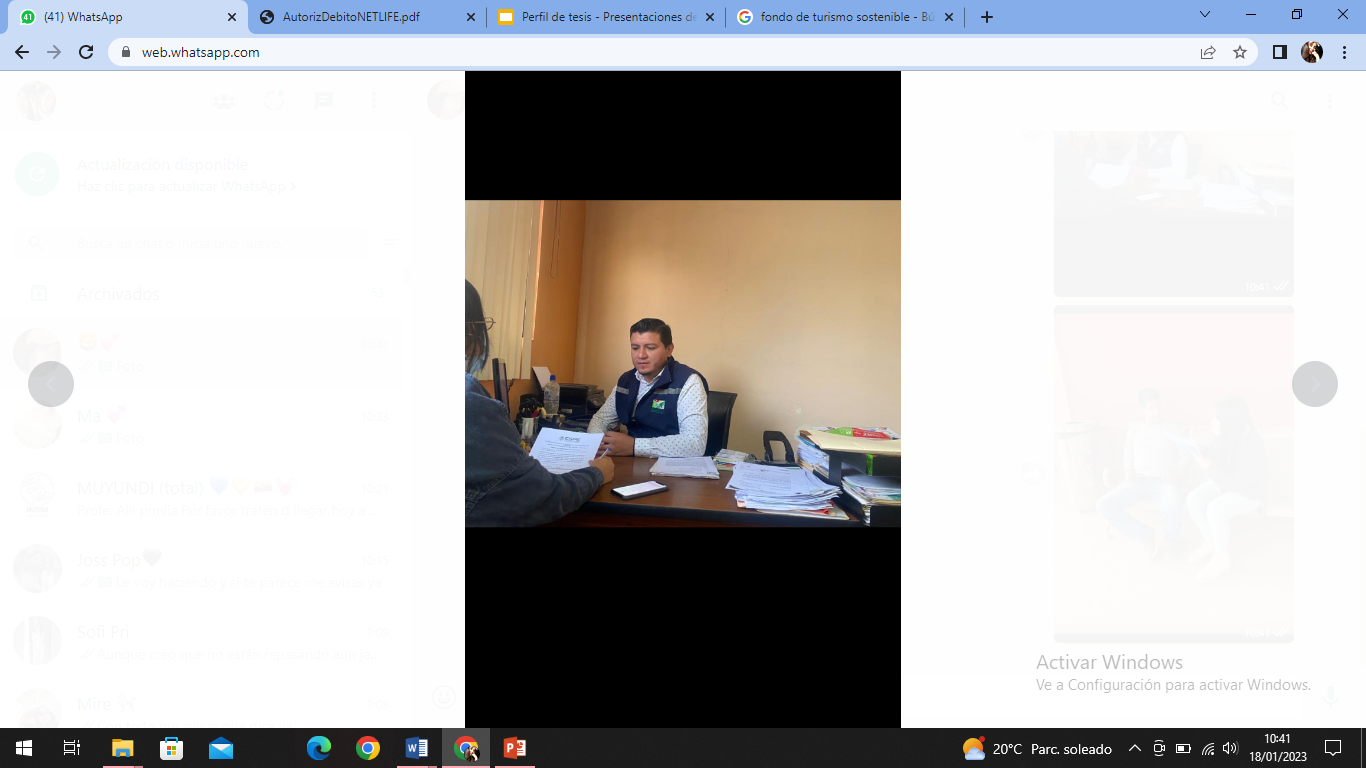 Encuestas
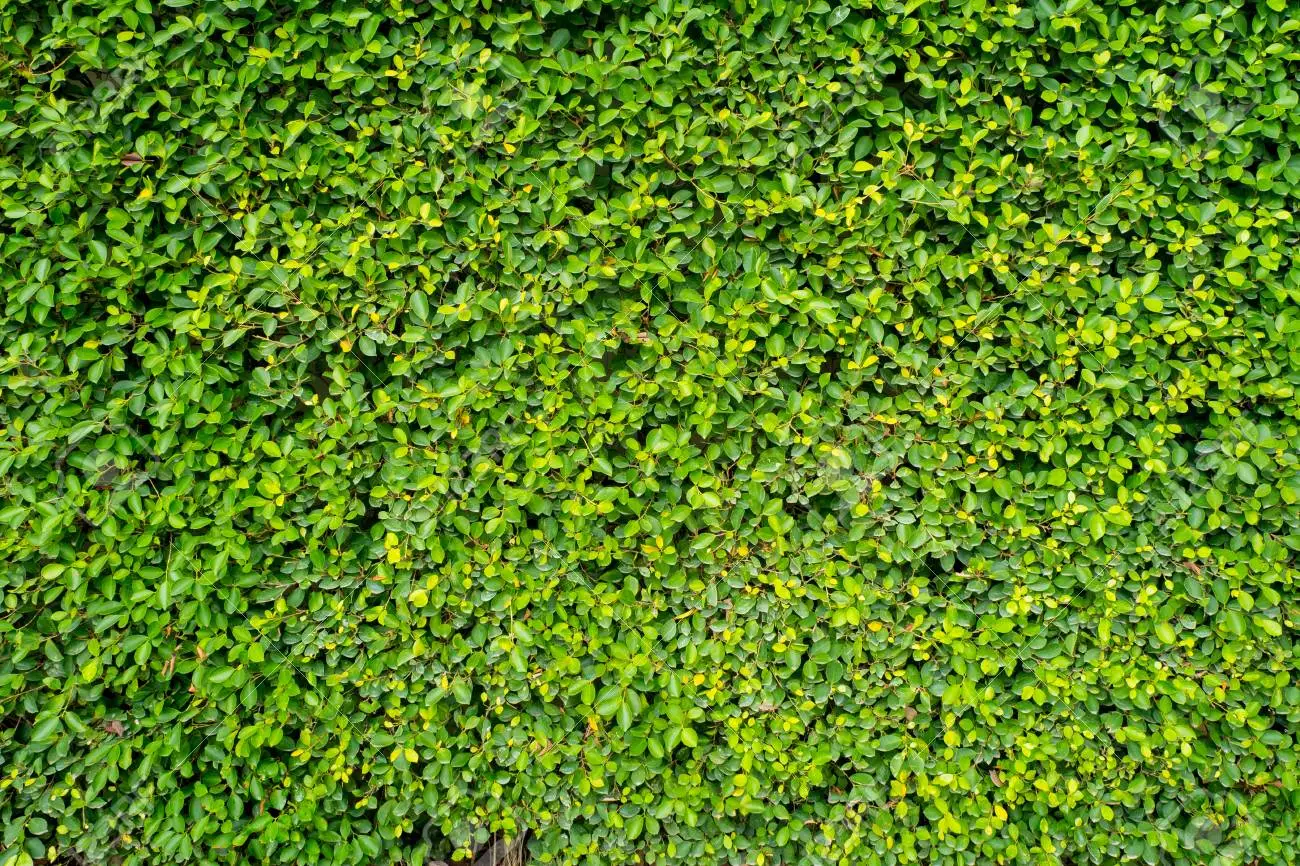 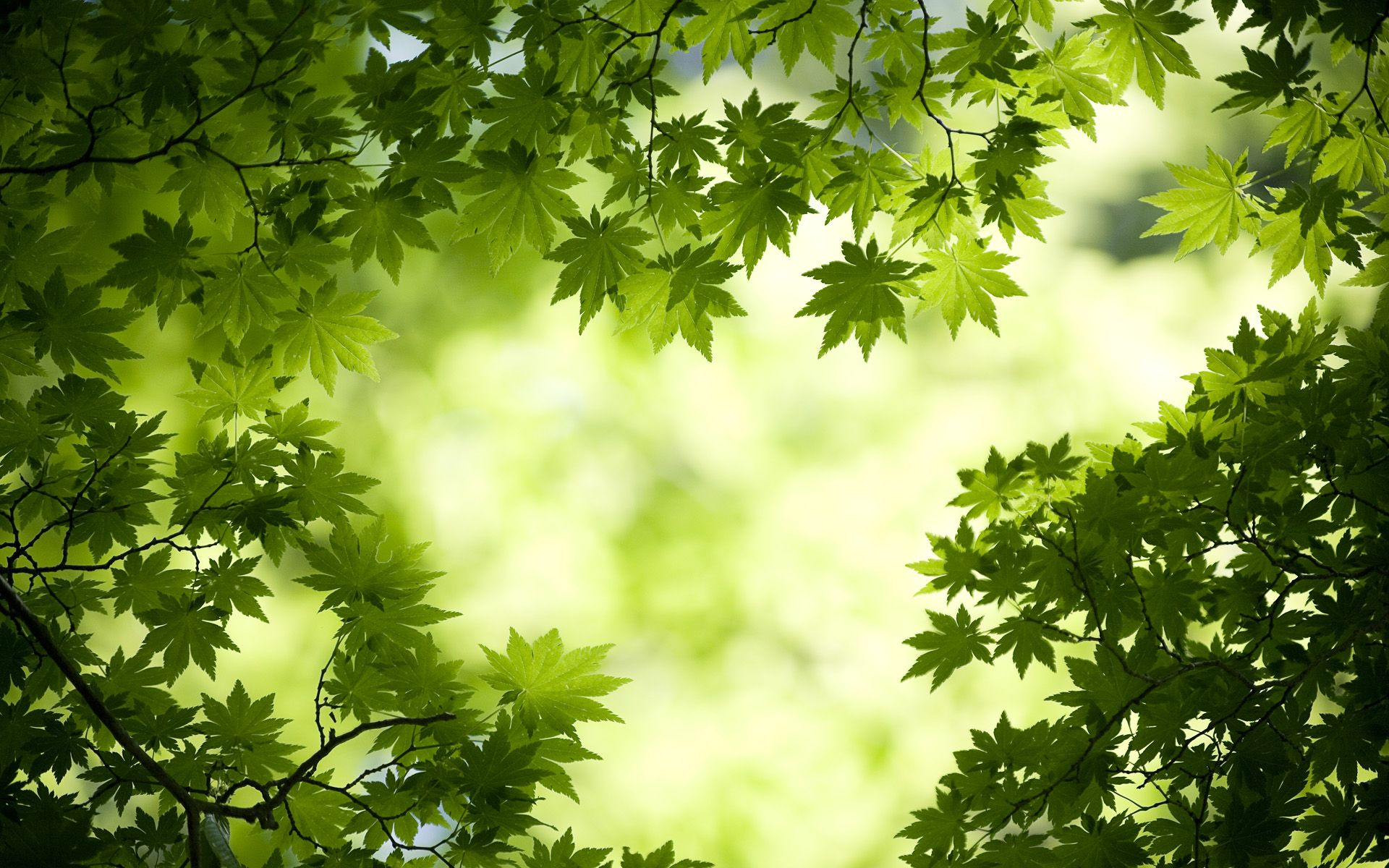 Se determina la muestra mediante la siguiente fórmula de población finita
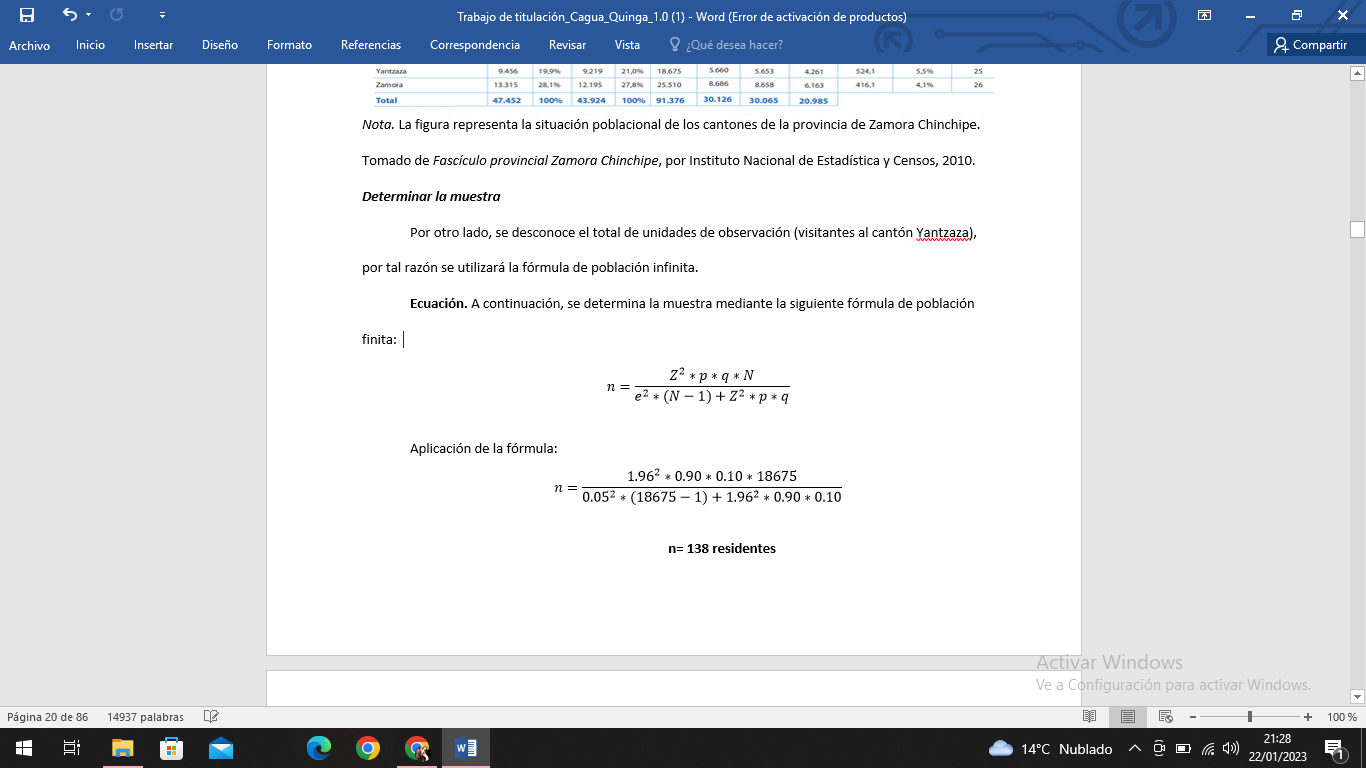 POBLACIÓN Y MUESTRA
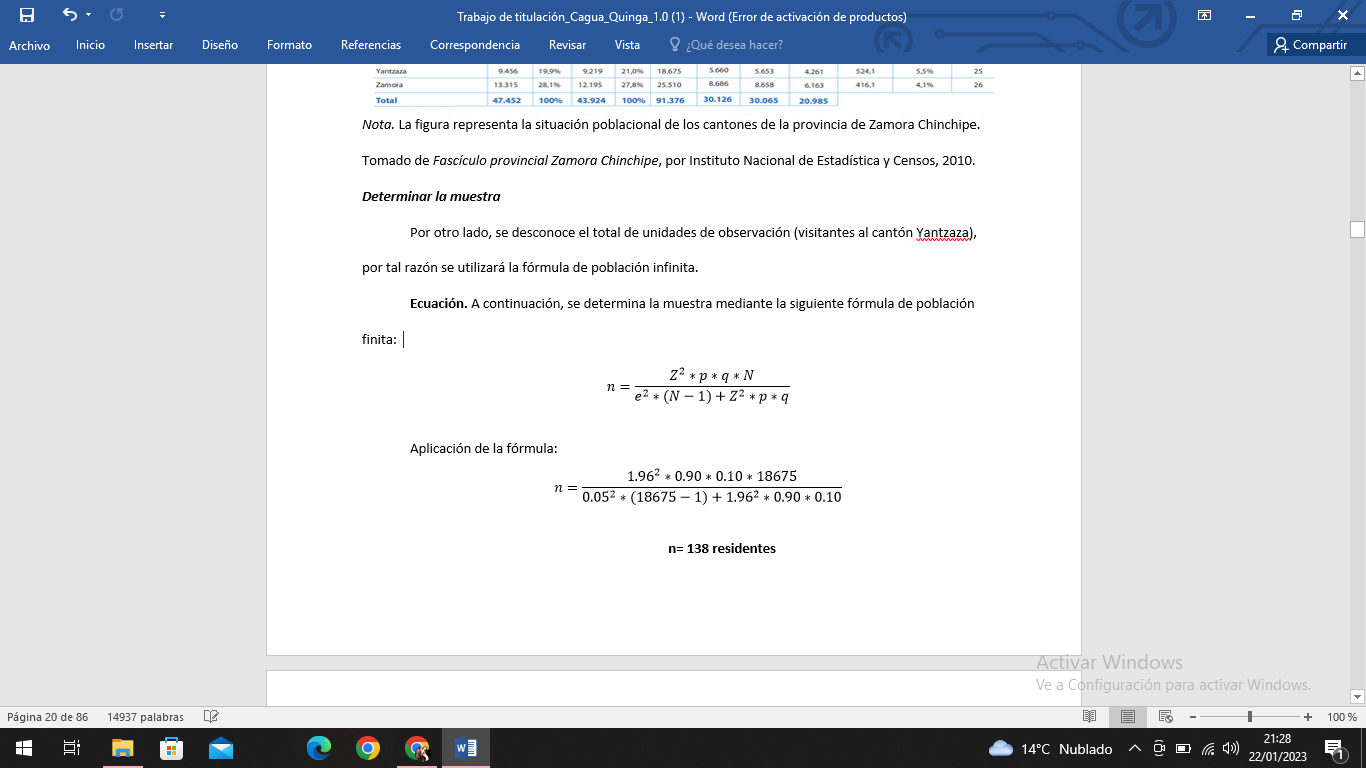 N= 18 675 Tamaño de la población
Z = 1,96     Nivel de confianza
P= 0.90      Probabilidad de éxito
q= 0.10      Probabilidad de fracaso
e=  0.05     Error
n= 138       Tamaño de la muestra
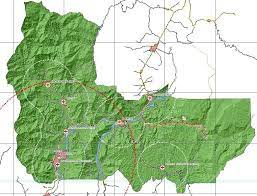 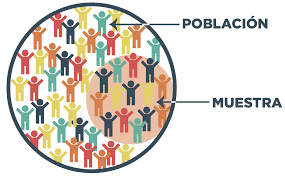 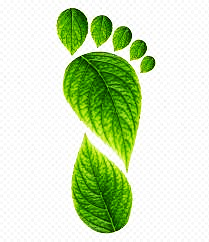 5
RESULTADOS
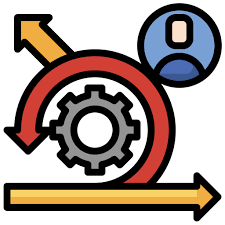 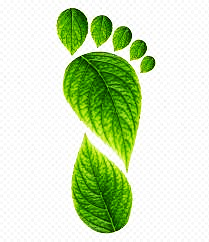 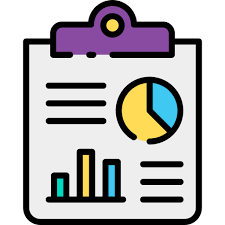 RESULTADOS DE LAS ENCUESTAS
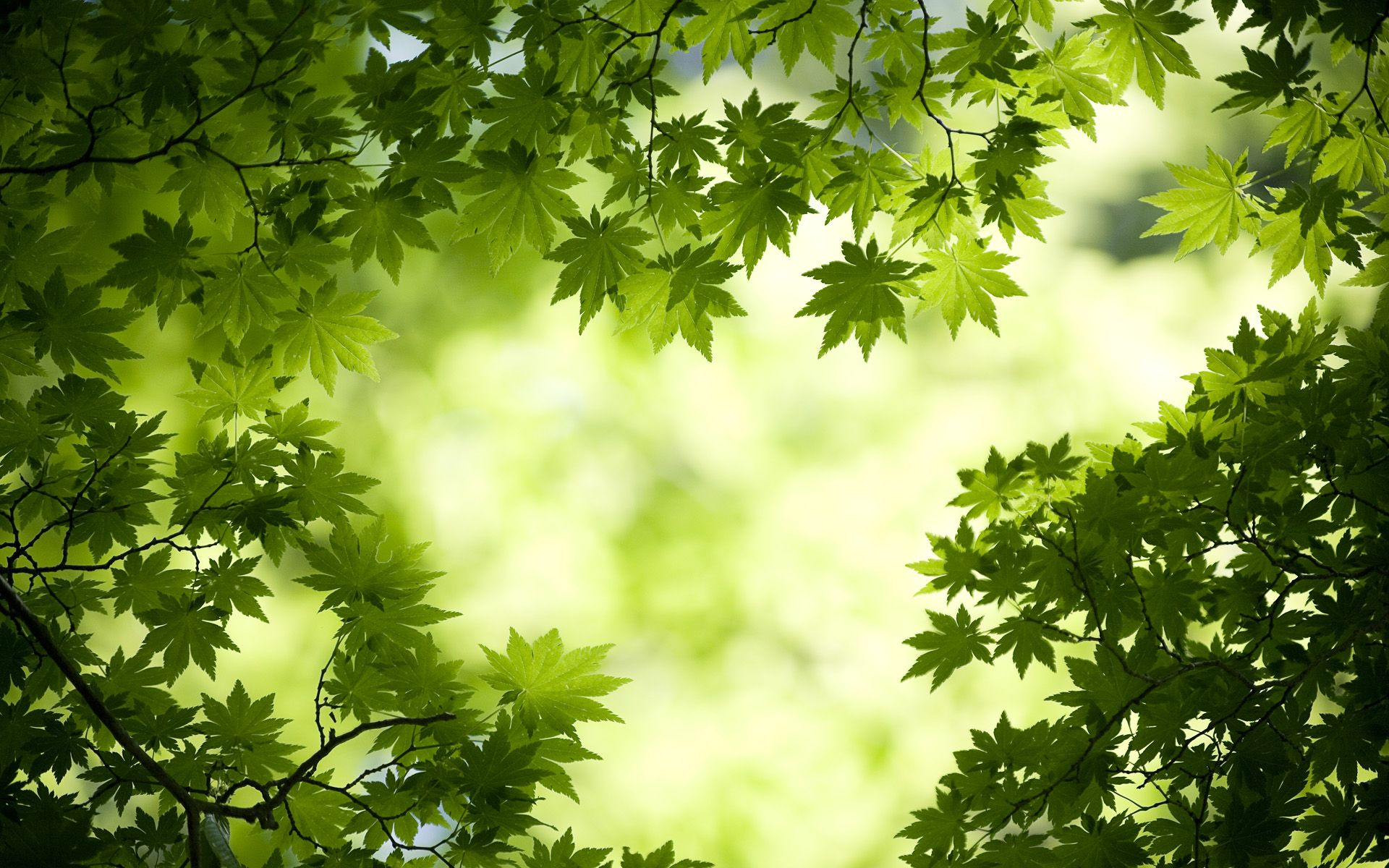 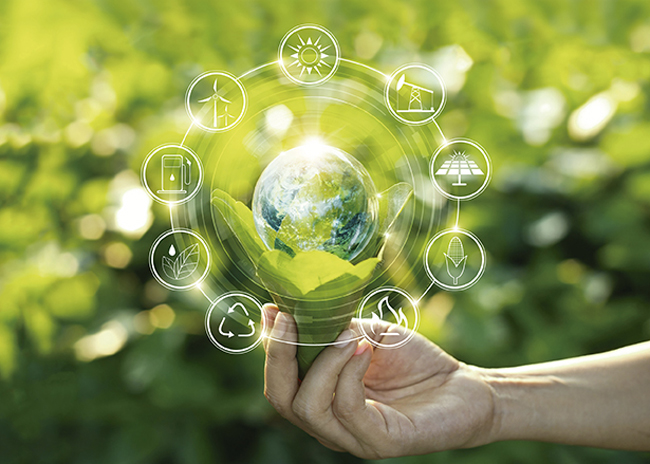 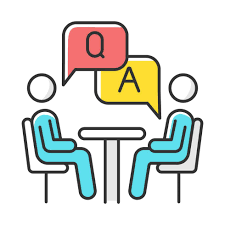 RESULTADOS DE LAS ENTREVISTAS
Entrevista 1. 
Ing. Alex Tapia
Coordinador de Turismo GAD Yantzaza
Deforestación
Infraestructura
Desactualización de los atractivos turísticos
Entrevista 2. 
PDh.Angel Ofna
Representante de Ministerio del Ambiente, Agua y Transición Ecológica del Ecuador
Diferentes problemas ambientales
Contar con un plan de manejo
Problema de todos
Entrevista 3.
Ing.Renato Cevallos
Representante del Ministerio de Turismo
Turismo masivo 
Promoción de un turismo sostenible
Entrevista 4.
Graciela Cabreda
Administradora de la Hostería Tierra Dorada
Incentivar al turismo consciente
Actualización de nuevas tendencias de turismo
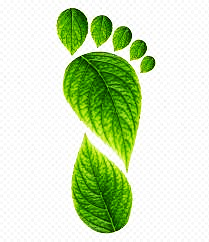 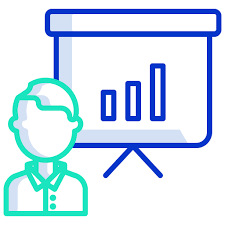 PROPUESTA
6
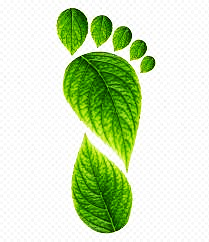 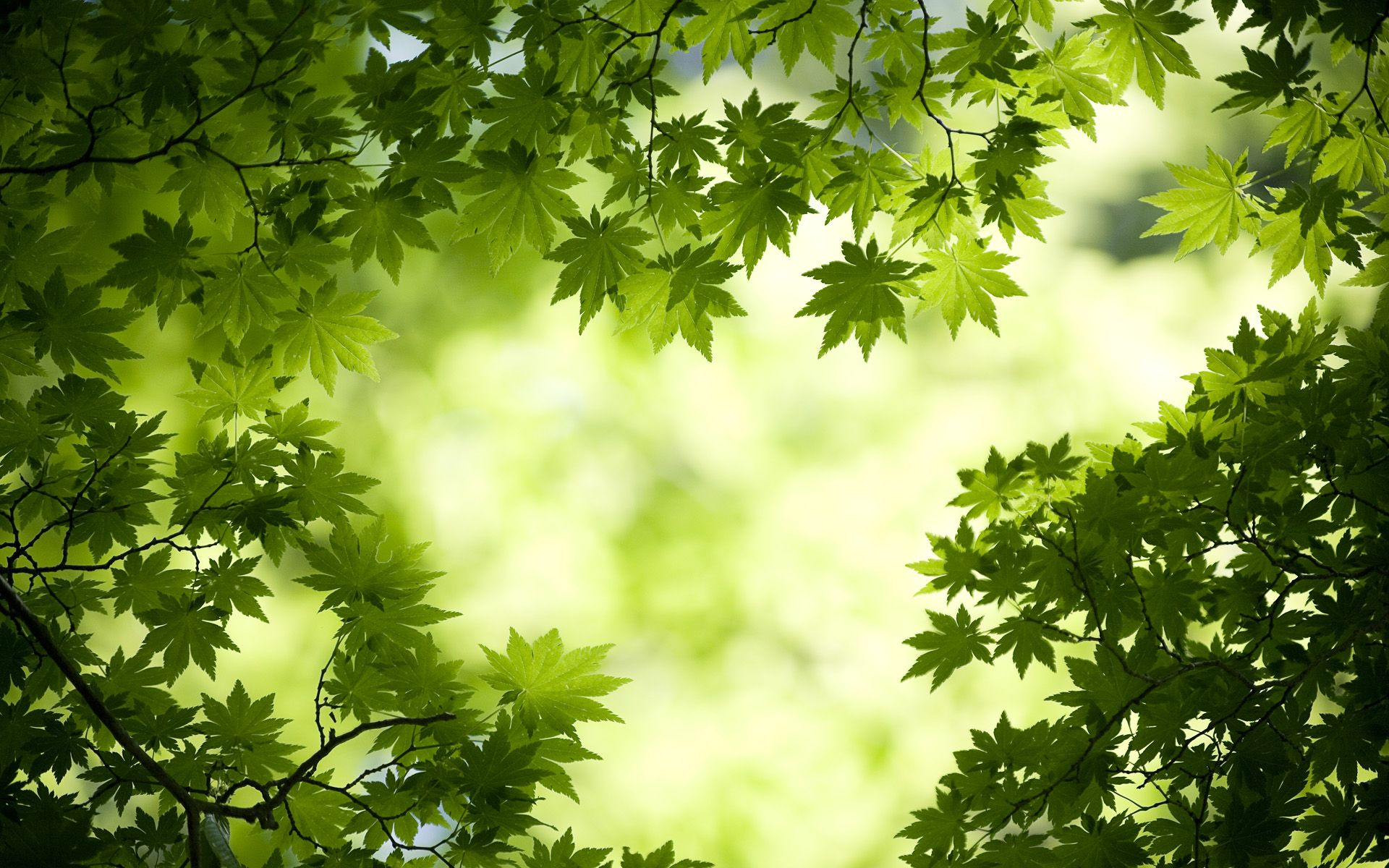 FACTOR AMBIENTAL
CAMPAÑA SOCIAL SOSTENIBLE ¨SIEMBRA UNA VIDA
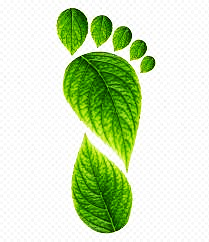 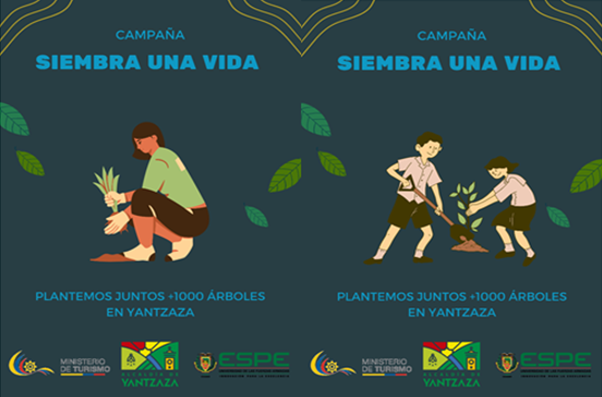 Relación Objetivos de Desarrollo Sostenible y Estrategias
          Objetivo 13
Acción con el clima
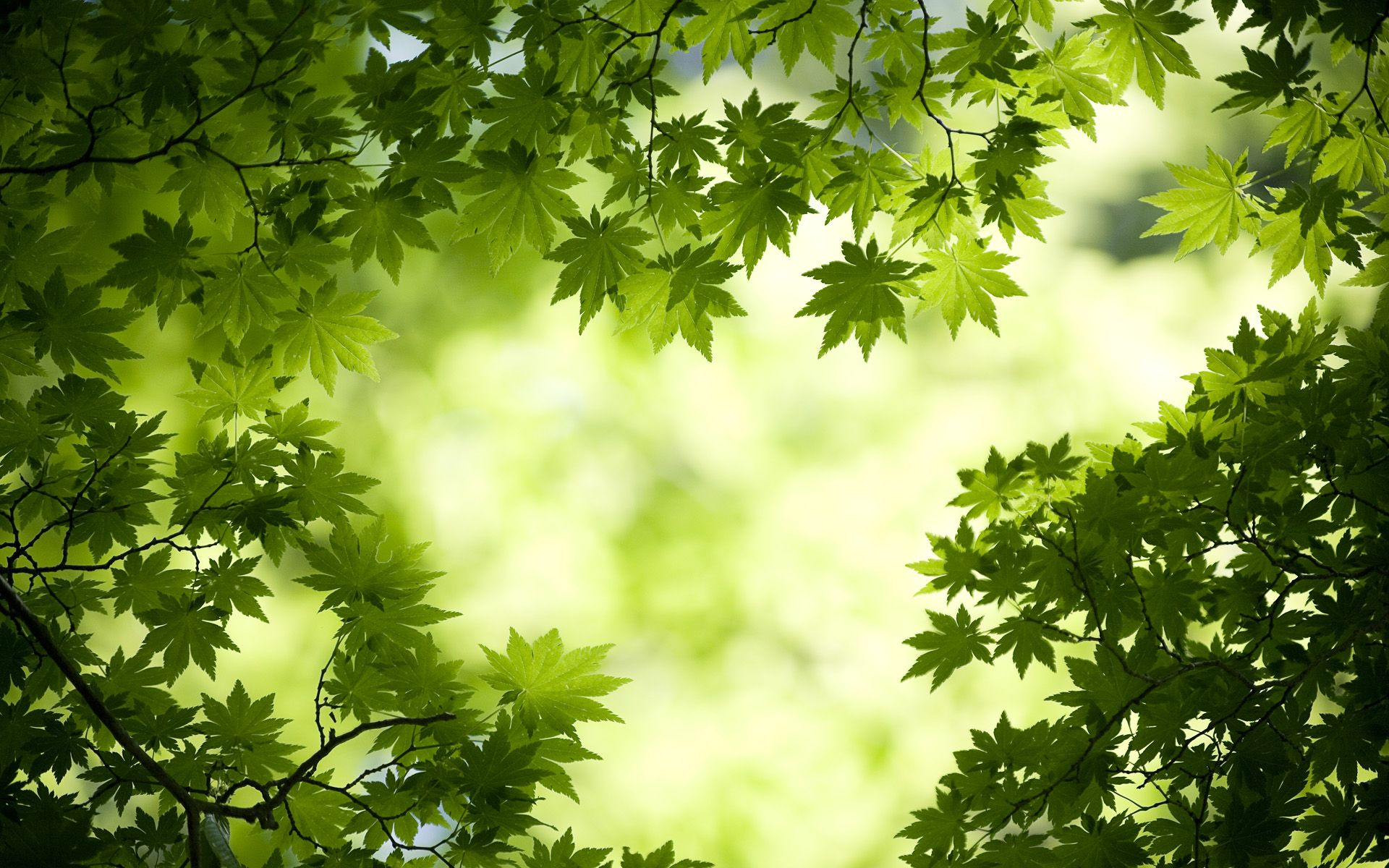 FACTOR AMBIENTAL
CAMPAÑA RECICLAJE EN YANTZAZA
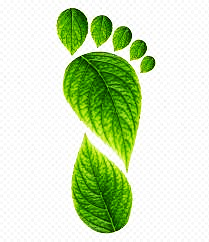 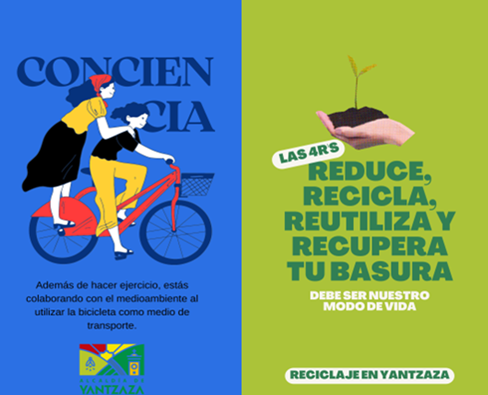 Relación Objetivos de Desarrollo Sostenible y Estrategias
          Objetivo 12
“Producción y consumo responsable”
CAPACITACIONES: CAPACIENTAZACIÓN DE TURISMO SOSTENIBLE
FACTOR SOCIAL
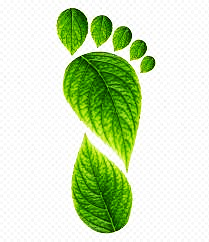 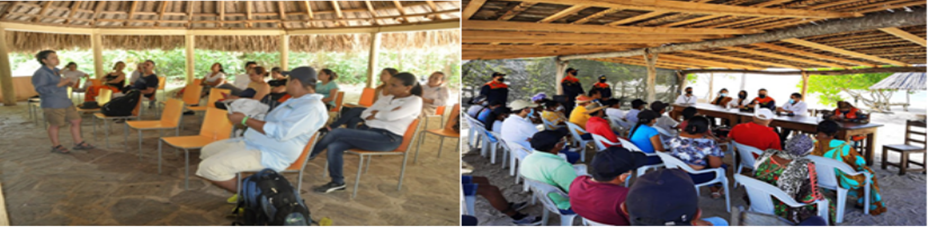 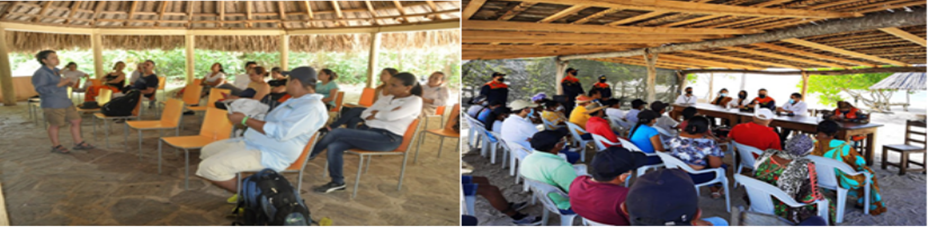 TEMARIO
Relación Objetivos de Desarrollo Sostenible y Estrategias
          Objetivo 4
Educación de calidad
Relación Objetivos de Desarrollo Sostenible y Estrategias
          Objetivo 5
Igualdad de género
Relación Objetivos de Desarrollo Sostenible y Estrategias
          Objetivo 8
Trabajo decente y crecimiento económico
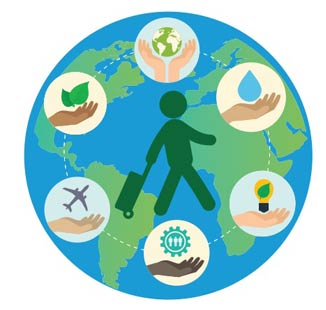 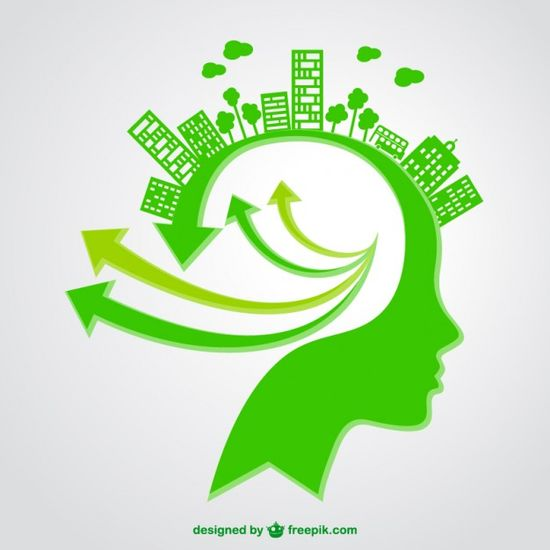 FACTOR SOCIAL
NUESTRAS RAÍCES
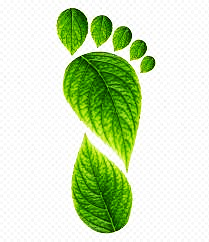 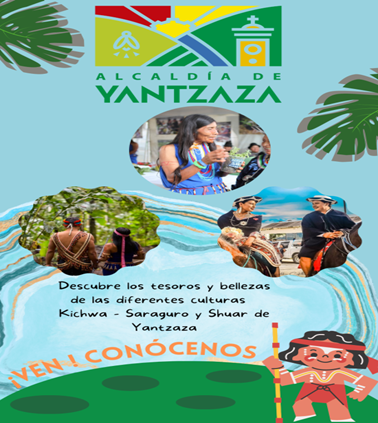 Relación Objetivos de Desarrollo Sostenible y Estrategias
          Objetivo  10
“Reducción de desigualdades”
FACTOR ECONÓMICO
EMPRENDEDORES
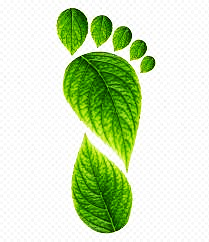 “YO SOY EMPRENDEDORA YANTZAZA”
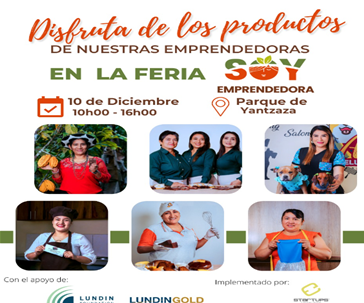 LICOR DE ARAZÁ YANTZAZA
UNILAC
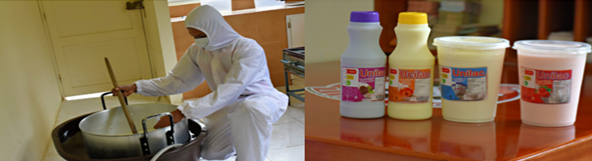 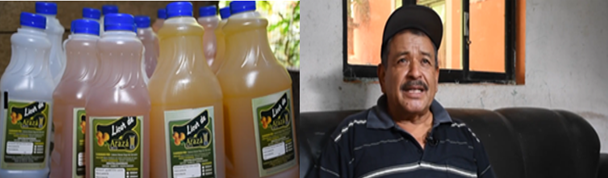 Relación Objetivos de Desarrollo Sostenible y Estrategias
          Objetivo  8
Promover el crecimiento económico sostenido, inclusivo y sostenible, el empleo pleno y productivo y el trabajo decente para todos.
FACTOR ECONÓMICO
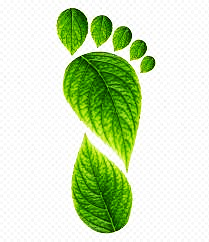 MARKETING DIGITAL
MEJORAR LA COMUNICACIÓN EN REDES SOCIALES
EVALUACIÓN
DISEÑO DE IMÁGENES Y PROMOCIONES
PROMOCIÓN
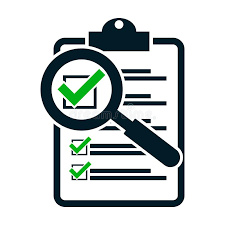 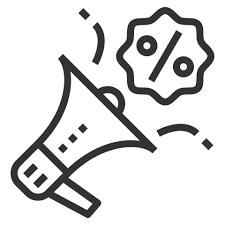 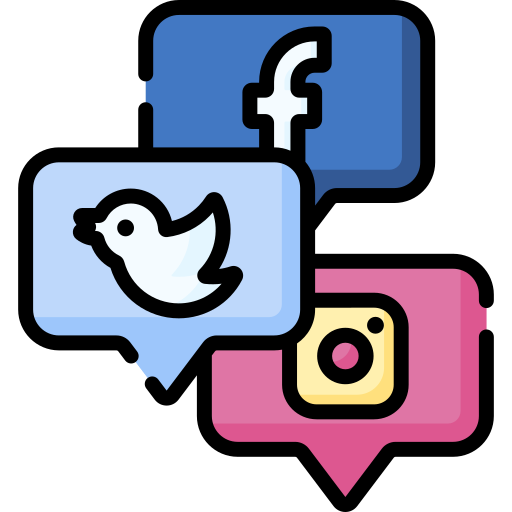 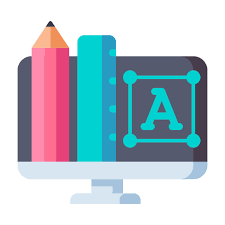 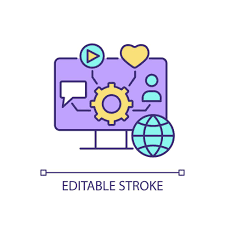 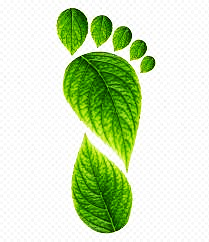 7
CONCLUSIONES 
Y RECOMENDACIONES
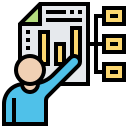 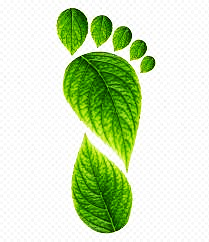 Conclusiones
La metodología de investigación y el levantamiento de información evidencio que, sí existe aceptación e interés por parte del cantón Yantzaza en que se implemente un turismo sostenible dentro de los diferentes atractivos turísticos, y de igual forma, la comunidad está predispuesta a que se realicen capacitaciones de temas enfocados al tema sostenible y su participación en diferentes actividades, dando como resultado viabilidad en proyectos enfocados a Turismo Sostenible.
El turismo sostenible puede ser una vía para incrementar la competitividad de los destinos turísticos de Ecuador, donde se preservan los recursos de las presentes y futuras generaciones, generando un turismo consciente y respetuoso.
El turismo sostenible puede generar puestos de trabajo e ingresos por lo que es un incentivo para preservar las zonas naturales y culturales. También puede servir para despertar la conciencia de los turistas y pobladores de Yantzaza.
Pese a que el cantón Yantzaza cuenta con riqueza natural y atractivos, es necesario que las autoridades del cantón se enfoquen en el fortalecimiento de su marca y a su vez en la promoción de la misma, a través de diferentes técnicas de marketing digital donde la percepción del sitio de destino y la experiencia del turista sea lo más similar posible. 

Una vez terminado el trabajo de investigación se puede concluir que el turismo sostenible sería el principal motor para el desarrollo productivo del cantón, sirviendo así de ejemplo a los demás cantones del Ecuador.
Recomendaciones
-   	Al iniciar un proyecto de investigación es recomendable realizar un diagnóstico situacional, de este modo se conoce la zona de intereses y por este medio se tendrá un primer acercamiento, lo mismo que permitirá a los investigadores entender mejor las necesidades actuales y las estrategias ideales para solucionar problemas presentes.
-    Del mismo modo se recomienda que se realicen programas de capacitación de turismo enfocados en sustentabilidad; no sólo en establecimientos turísticos, también en instituciones educativas para enseñar desde pequeños a valorar la riqueza, belleza y sencillez con la que cuenta cada recursos natural y cultural del país. 
–    Se recomienda que más investigadores centren sus estudios en temas de turismo sostenible y técnicas que apoyen a fortalecer una conciencia colectiva; esa mayor concienciación se traduce en una presión que favorecerá que se tomen decisiones políticas, que favorezcan un desarrollo sostenible y que incentiven a las empresas privadas a adoptar políticas sostenibles.
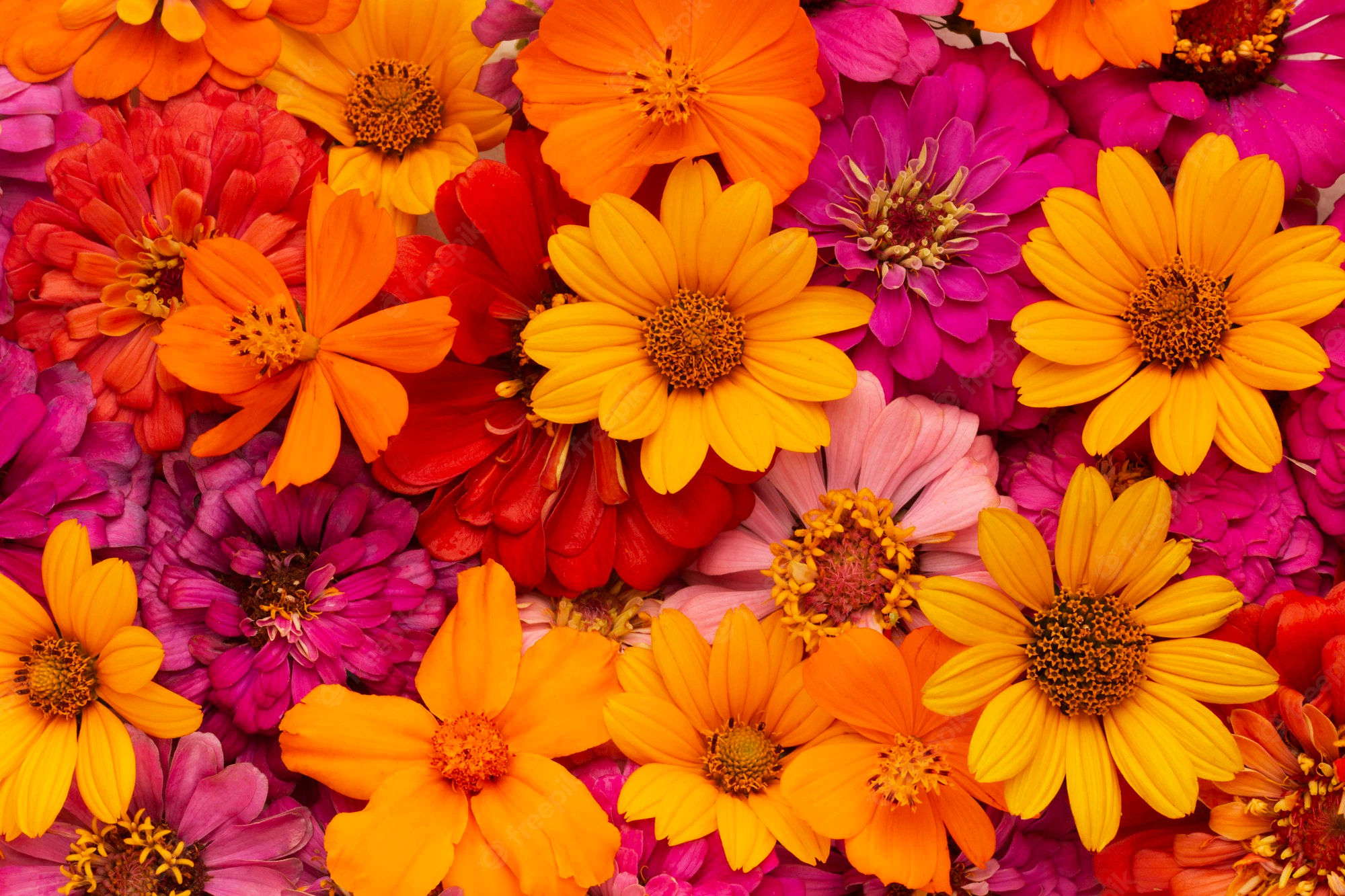 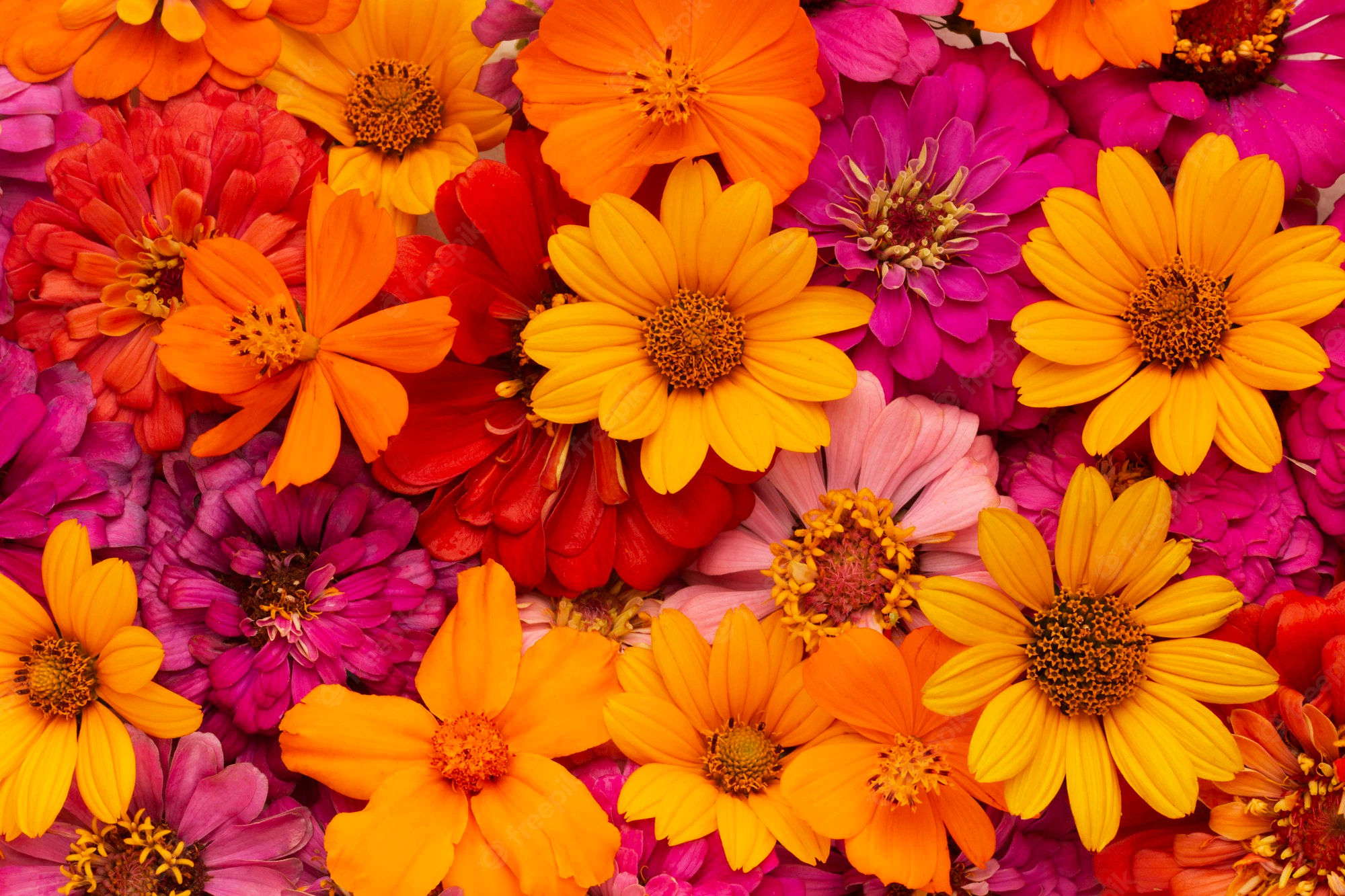 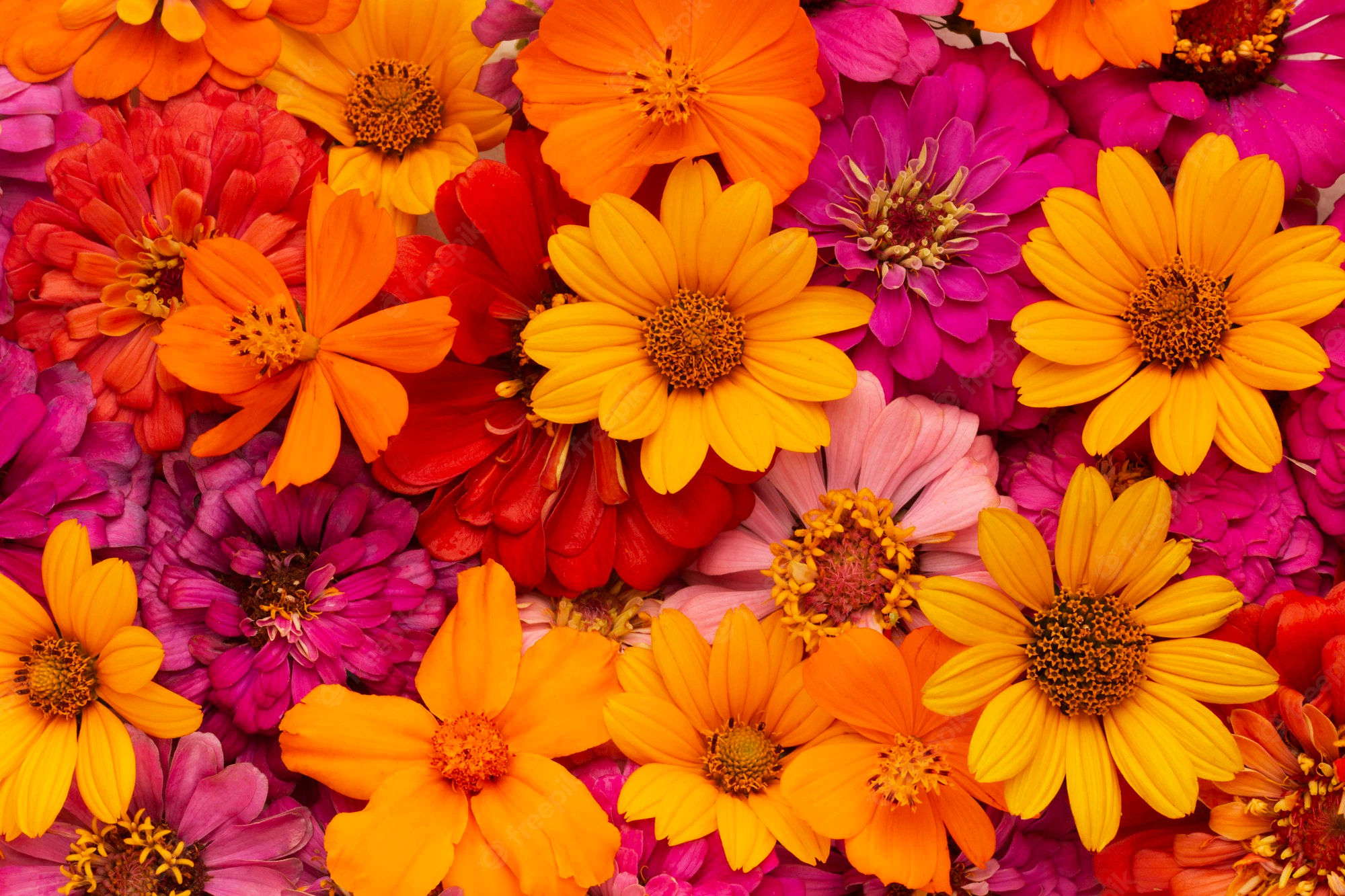 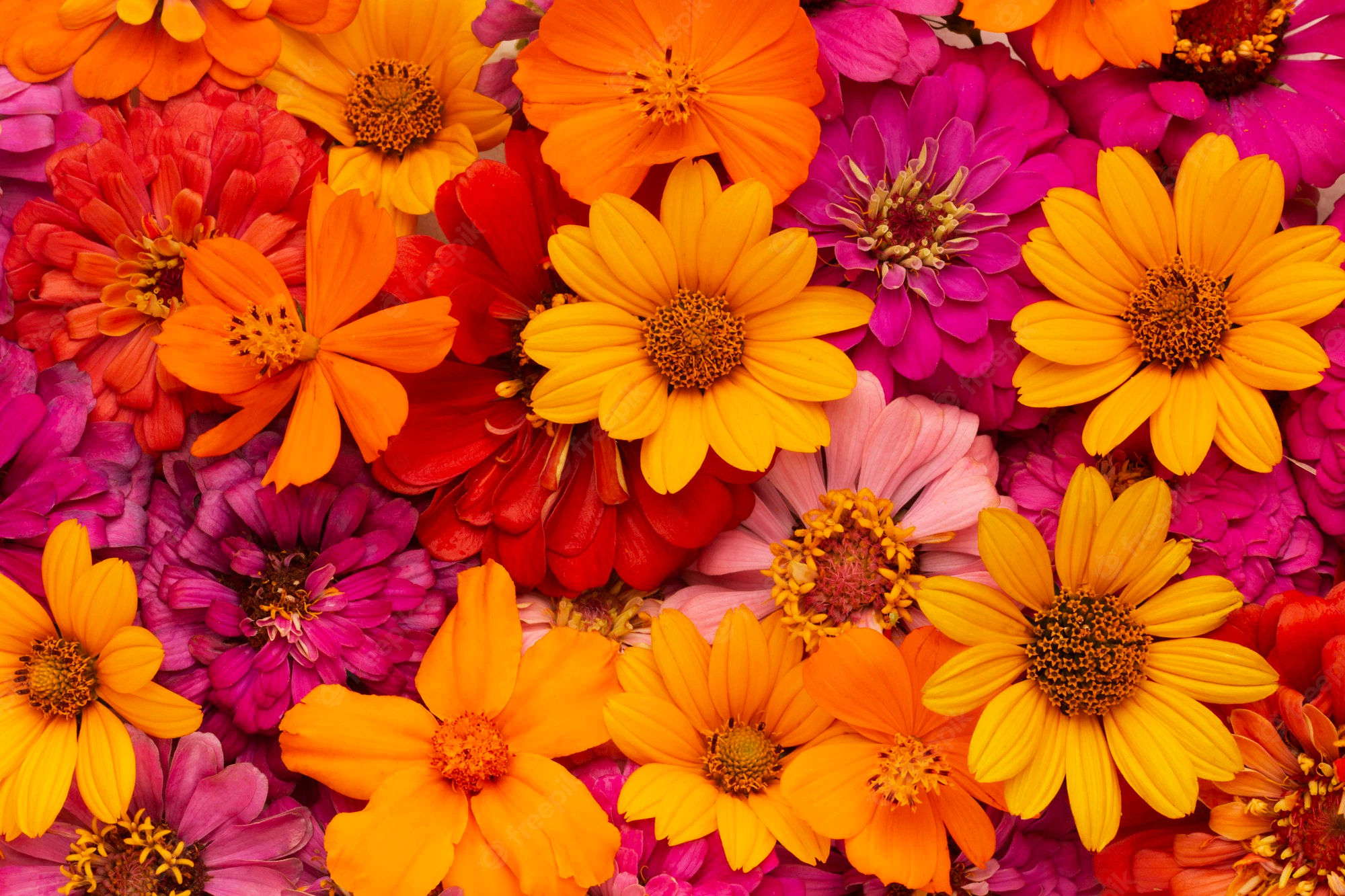 GRACIAS POR SU ATENCIÓN
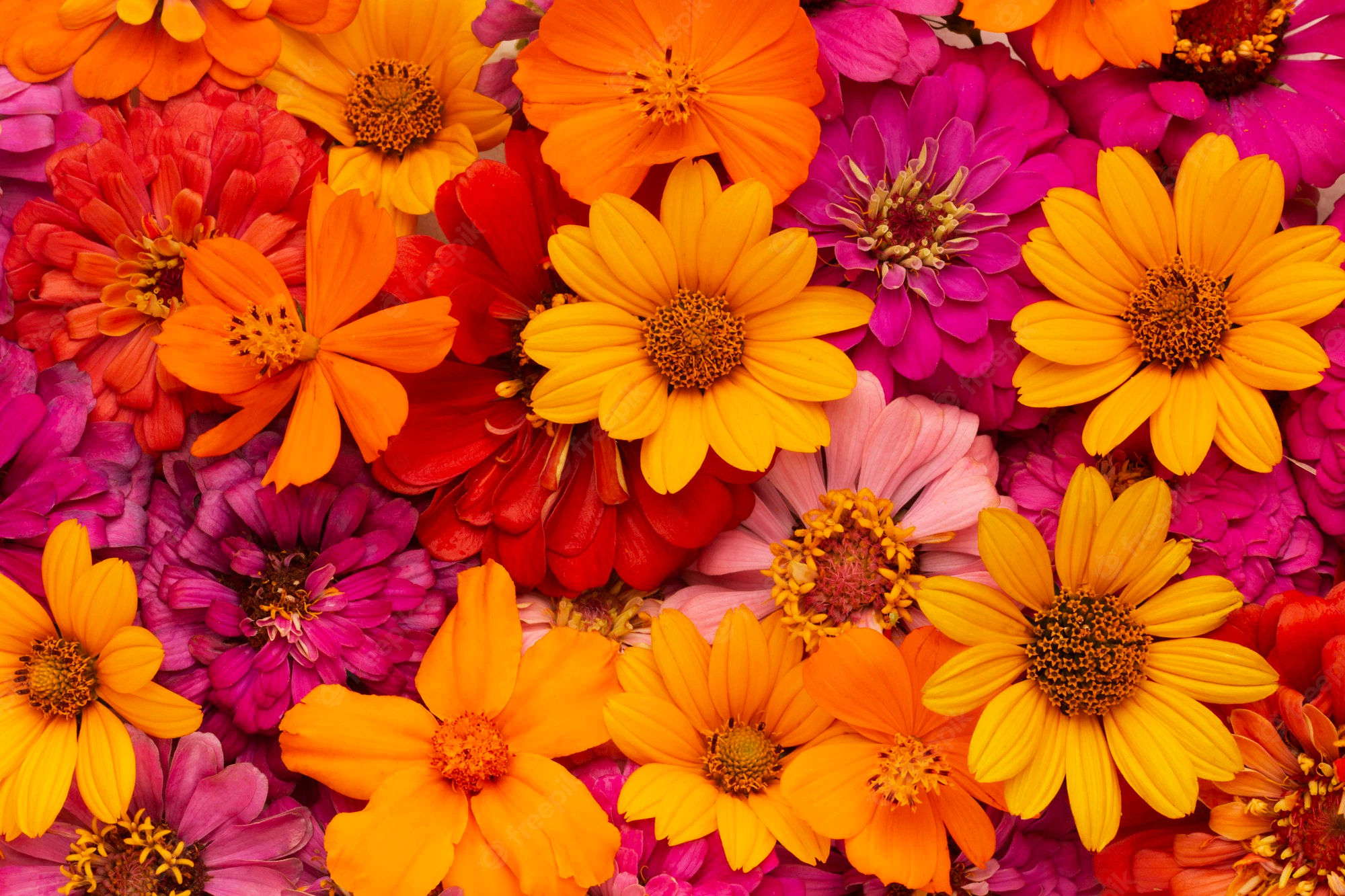 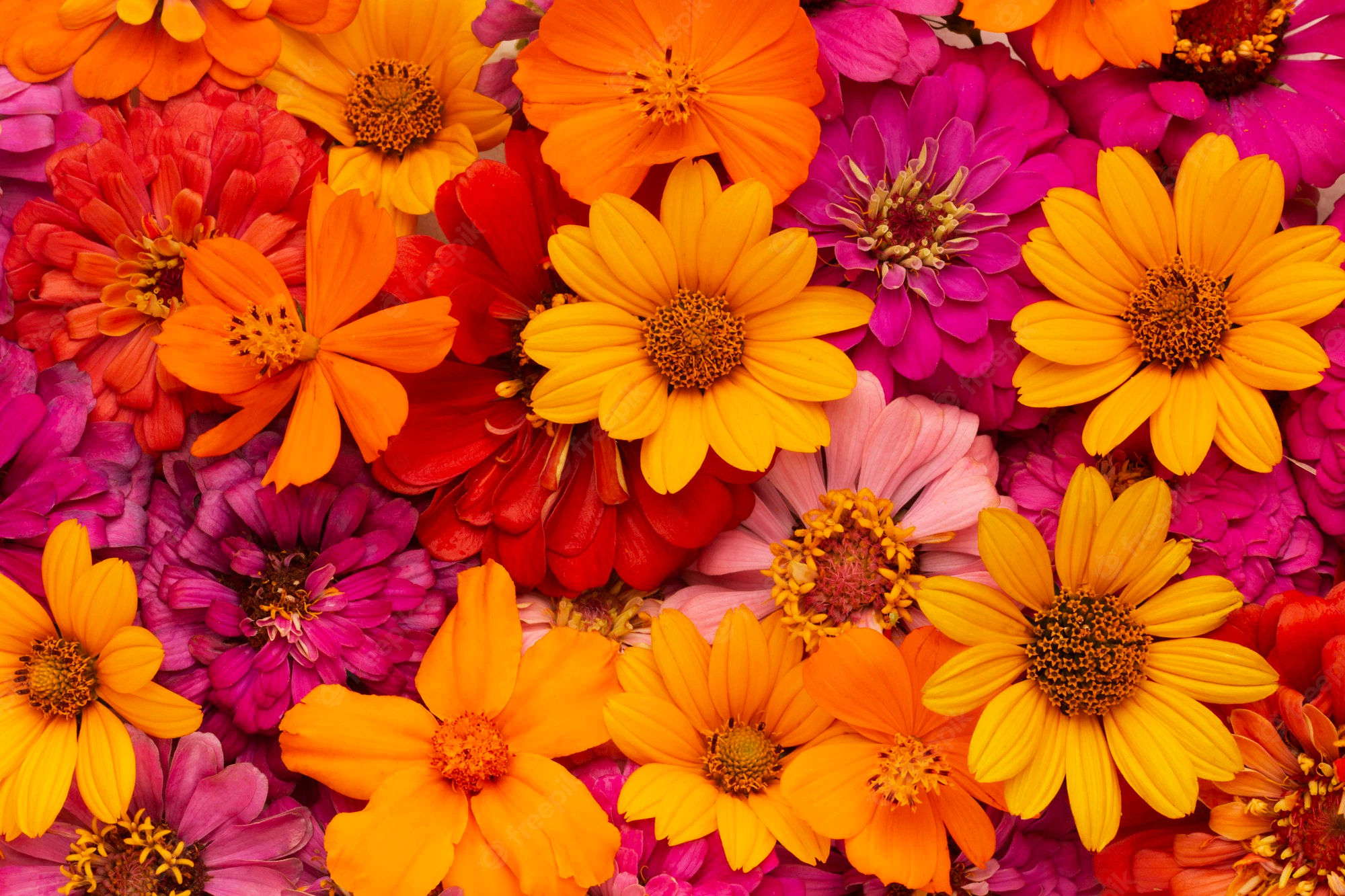 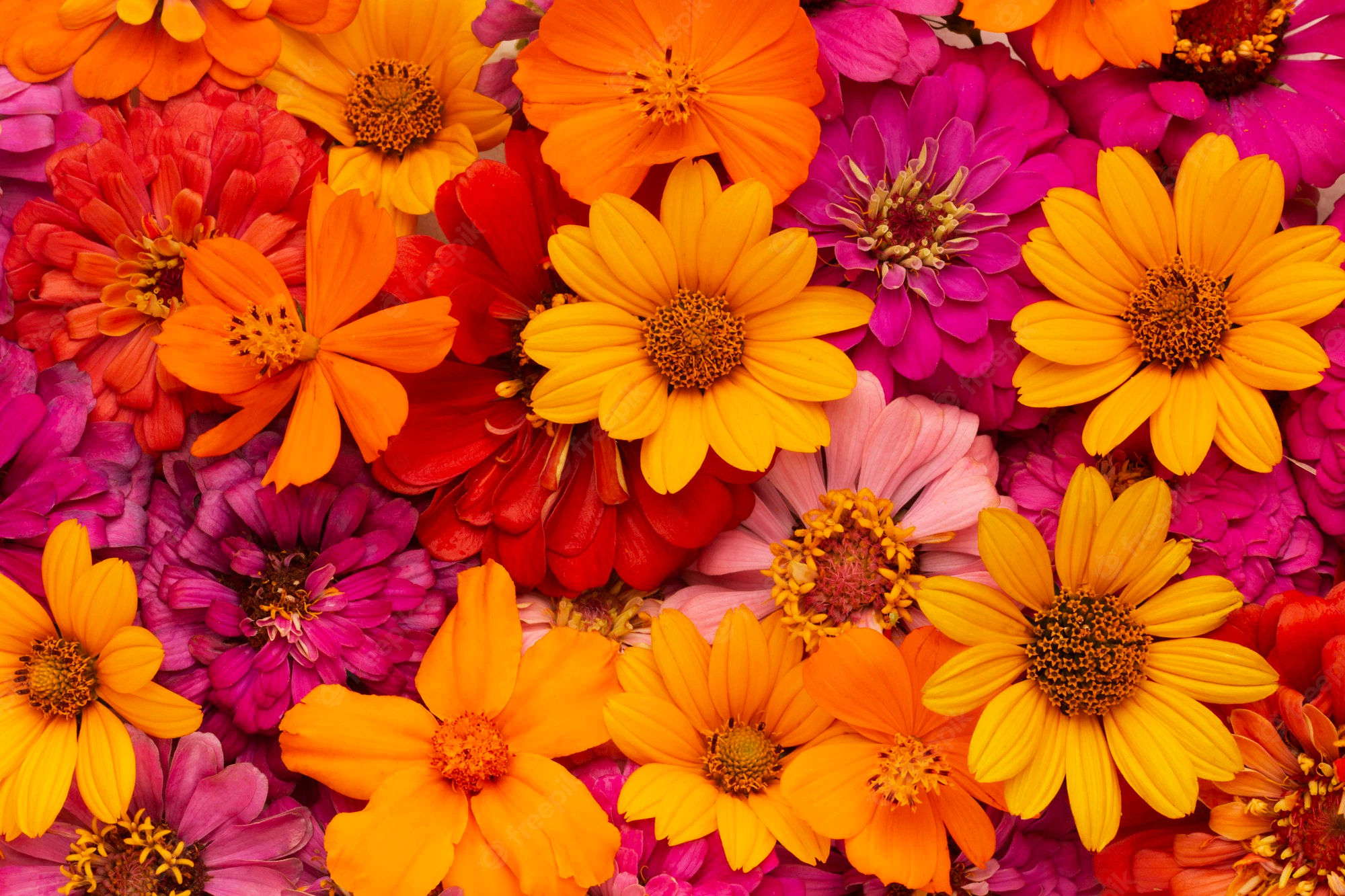 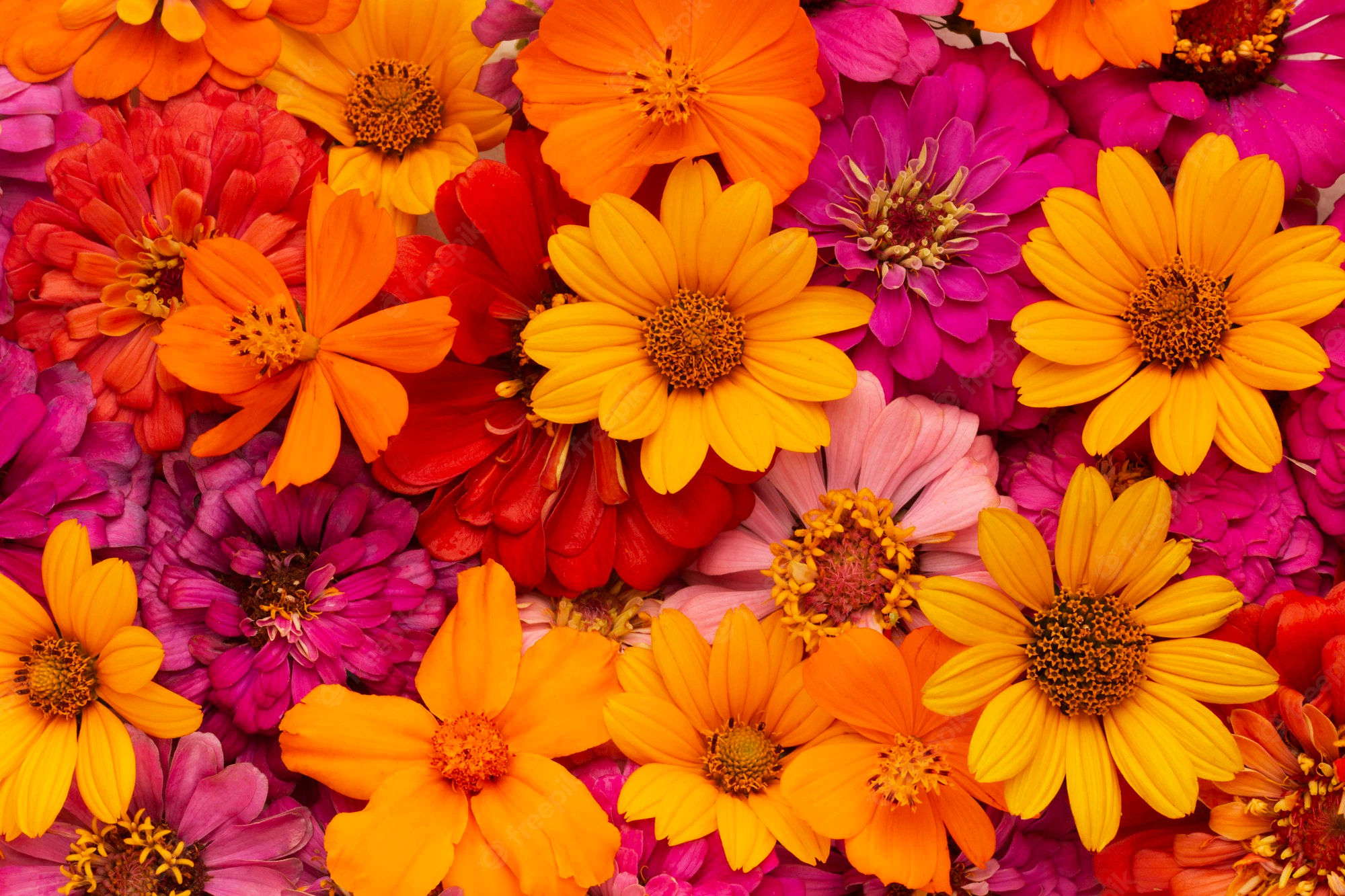